CS440/ECE448 Lecture 12:Stochastic Games, Stochastic Search, and Learned Evaluation Functions
Slides by Svetlana Lazebnik, 9/2016
Modified by Mark Hasegawa-Johnson, 2/2019
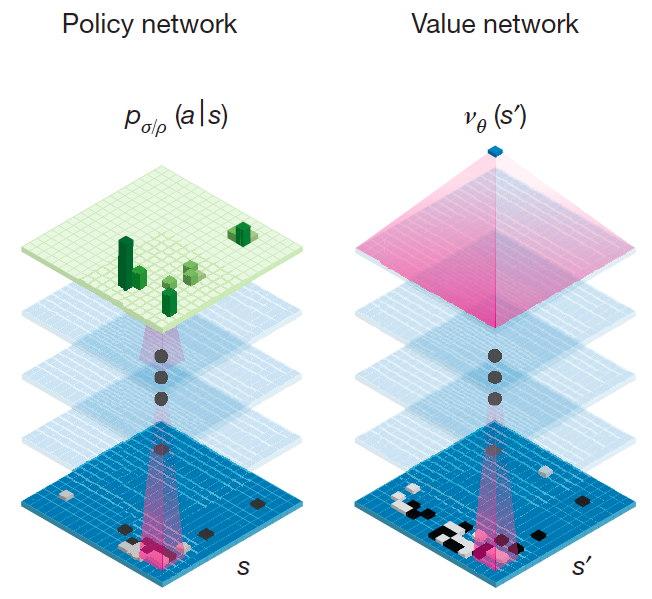 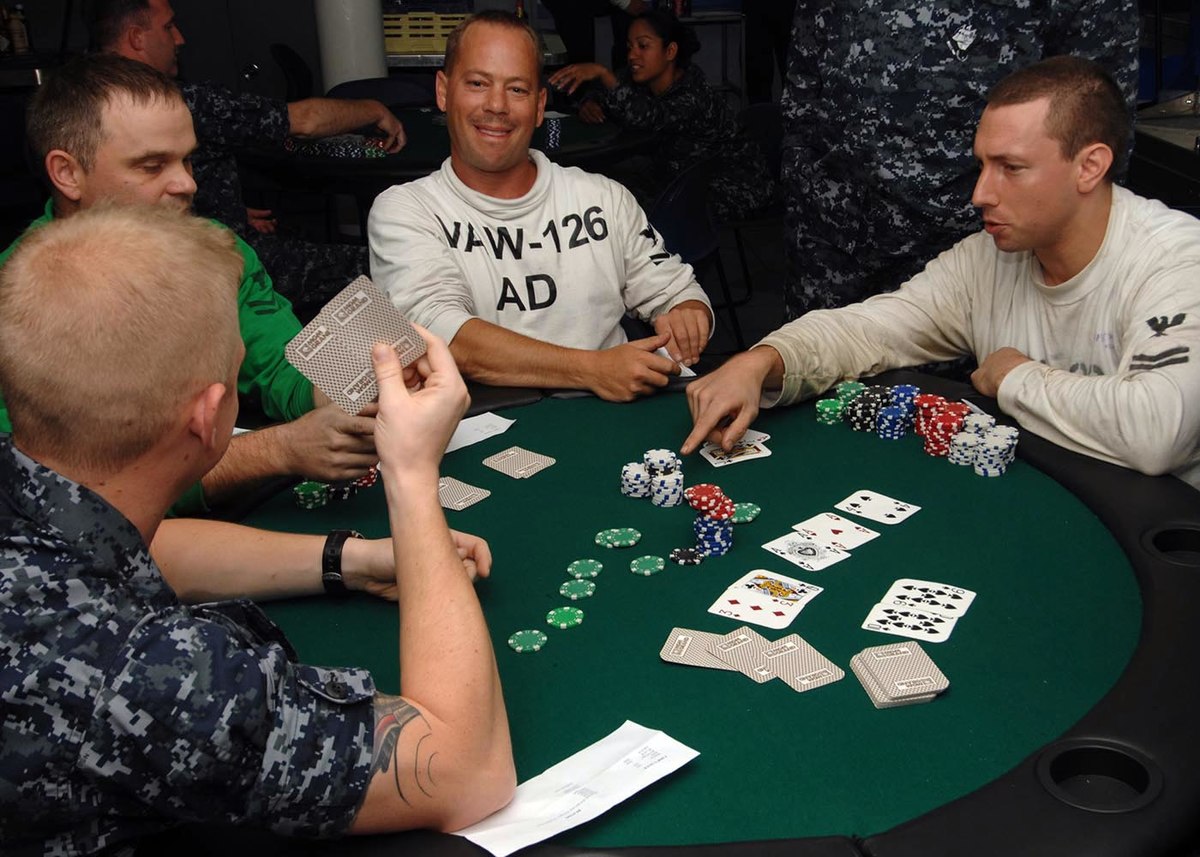 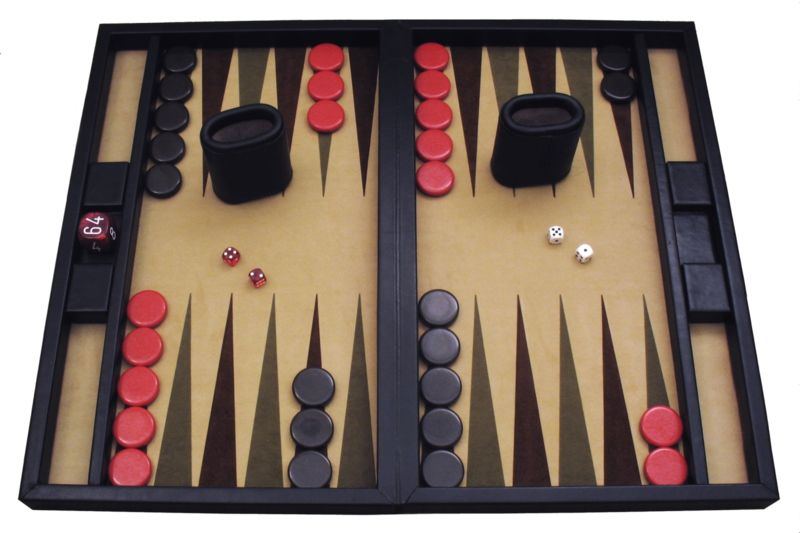 Types of game environments
Backgammon, monopoly
Chess, checkers, go
Battleship
Scrabble, poker, bridge
Content of today’s lecture
Stochastic games: the Expectiminimax algorithm
Imperfect information
Minimax formulation
Expectiminimax formulation
Stochastic search, even for deterministic games
Learned evaluation functions
Case study: Alpha-Go
Stochastic games
How can we incorporate dice throwing into the game tree?
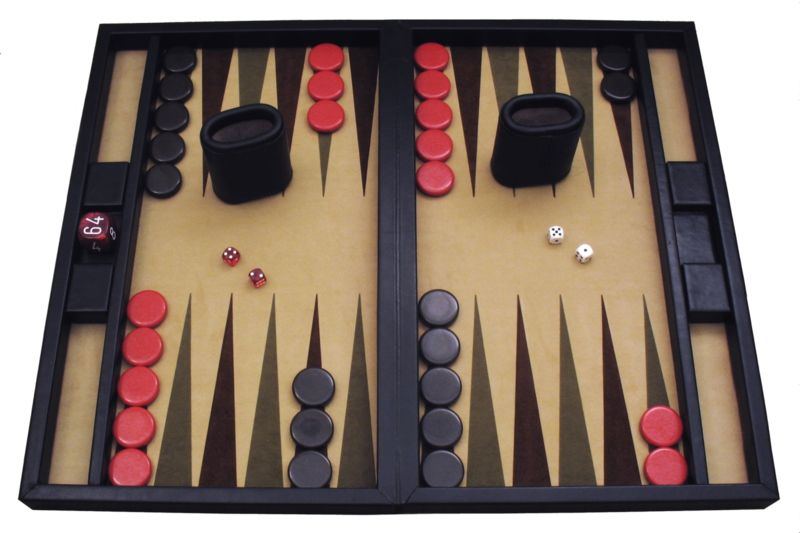 Stochastic games
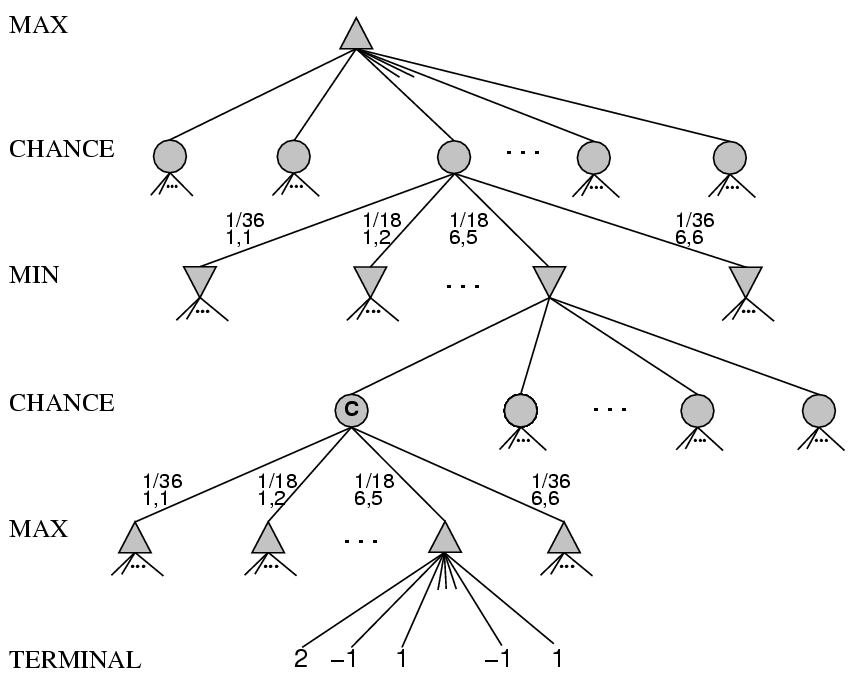 Minimax vs. Expectiminimax
Stochastic games
Expectiminimax: for chance nodes, sum values of successor states weighted by the probability of each successor
Value(node) = 
Utility(node) if node is terminal
maxaction Value(Succ(node, action)) if type = MAX
minaction  Value(Succ(node, action)) if type = MIN
sumaction P(Succ(node, action)) * Value(Succ(node, action)) if type = CHANCE
Expectiminimax example
½
T
H
RANDOM: Max flips a coin.  It’s heads or tails.
MAX: Max either stops, or continues.
Stop on heads: Game ends, Max wins (value = $2).
Stop on tails: Game ends, Max loses (value = -$2).
Continue: Game continues.
RANDOM: Min flips a coin.
HH: value = $2
TT: value = -$2
HT or TH: value = 0
MIN: Min decides whether to keep the current outcome (value as above), or pay a penalty (value=$1).
2
-1
2
½
-2
-1
H
T
H
T
1
0
-2
0
1
1
0
-2
1
1
2
0
Expectiminimax summary
All of the same methods are useful:
Alpha-Beta pruning
Evaluation function
Quiescence search, Singular move
Computational complexity is pretty bad
Branching factor of the random choice can be high
Twice as many “levels” in the tree
Games of Imperfect Information
Imperfect information example
Min chooses a coin.
I say the name of a U.S. President.
If I guessed right, she gives me the coin.
If I guessed wrong, I have to give her a coin to match the one she has.
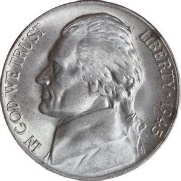 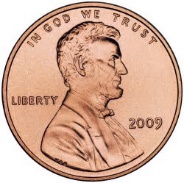 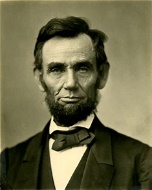 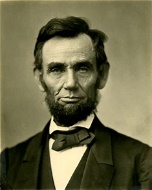 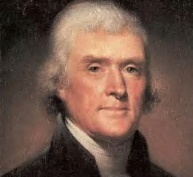 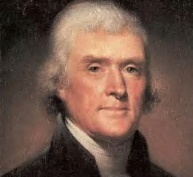 5
1
-5
-1
Imperfect information example
The problem: I don’t know which state I’m in.  I only know it’s one of these two.
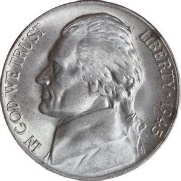 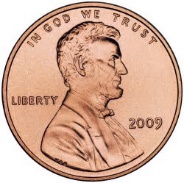 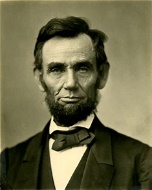 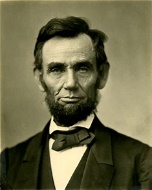 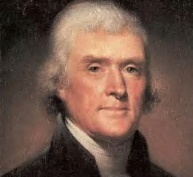 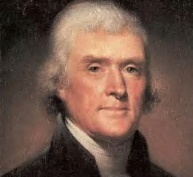 5
1
-5
-1
Method #1: Treat “unknown” as “random”
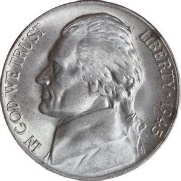 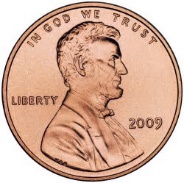 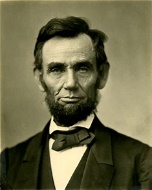 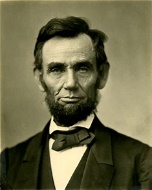 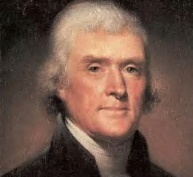 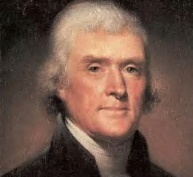 5
1
-5
-1
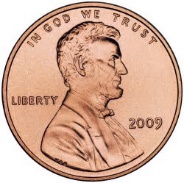 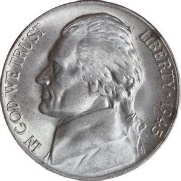 Method #2: Treat “unknown” as “unknown”
Suppose Min can choose whichever coin she wants.  She knows that I will pick Jefferson – then she will pick the penny!
Another reasoning: I want to know what is my worst-case outcome (e.g., to decide if I should even play this game…)
The solution: choose the policy that maximizes my minimum reward.
“Lincoln”: minimum reward is -5.
“Jefferson”: minimum reward is -1.
Miniminimax policy: say “Jefferson”.
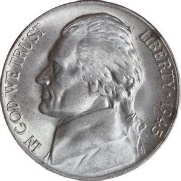 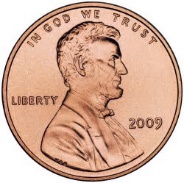 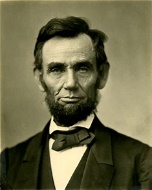 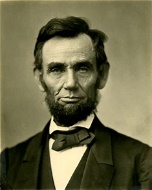 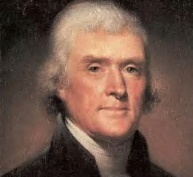 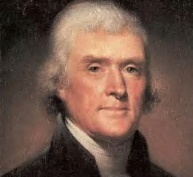 5
1
-5
-1
How to deal with imperfect information
If you think you know the probabilities of different settings, and if you want to maximize your average winnings (for example, you can afford to play the game many times): expectiminimax
If you have no idea of the probabilities of different settings; or, if you can only afford to play once, and you can’t afford to lose: miniminimax
If the unknown information has been selected intentionally by your opponent: use game theory
Miniminimax with imperfect information
Stochastic games of imperfect information
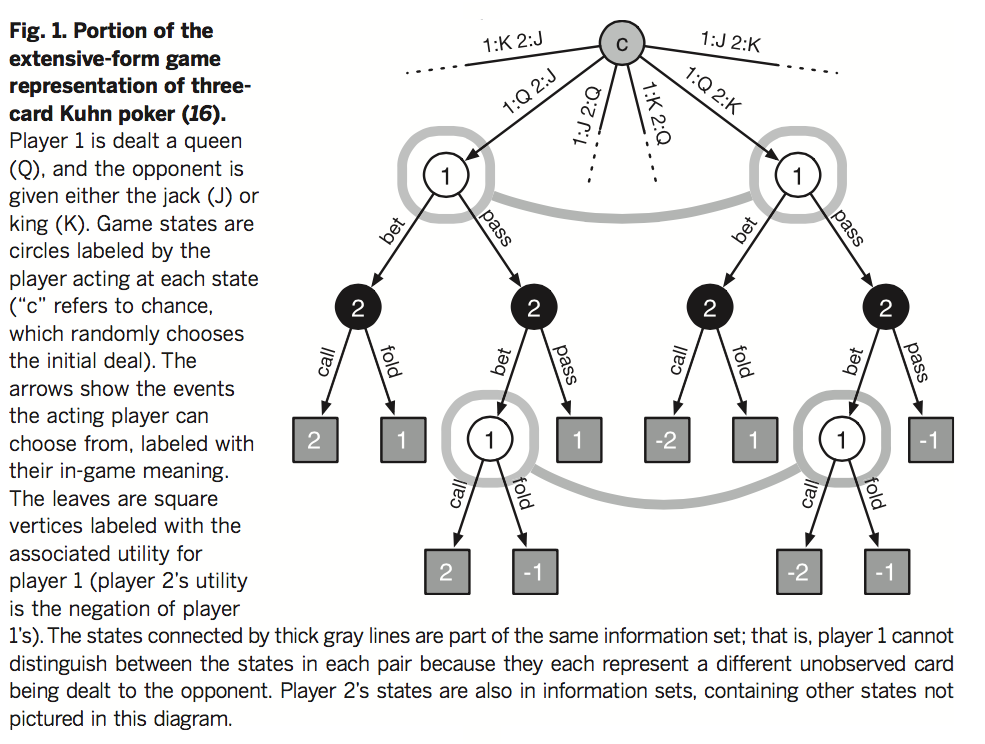 States are grouped into information sets for each player
Source
Stochastic search
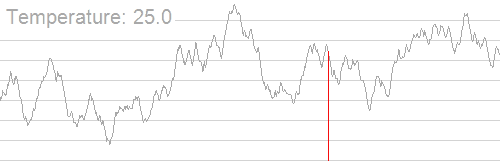 Stochastic search for stochastic games
Monte Carlo Tree Search
What about deterministic games with deep trees, large branching factor, and no good heuristics – like Go?
Instead of depth-limited search with an evaluation function, use randomized simulations
Starting at the current state (root of search tree), iterate:
Select a leaf node for expansion using a tree policy (trading offexploration and exploitation)
Run a simulation using a default policy (e.g., random moves) until a terminal state is reached
Back-propagate the outcome to update the value estimates of internal tree nodes
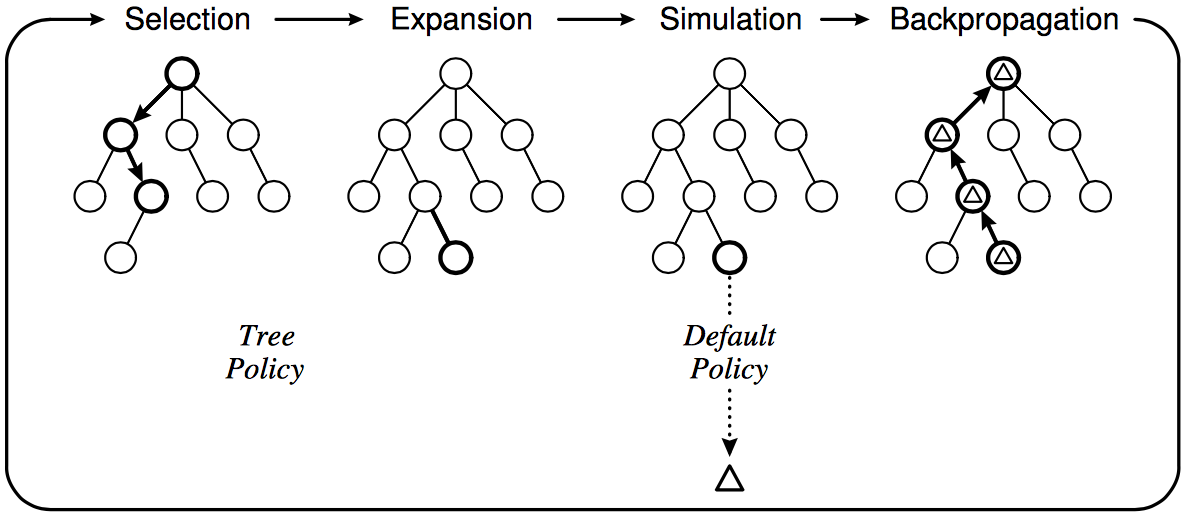 C. Browne et al., A survey of Monte Carlo Tree Search Methods, 2012
Learned evaluation functions
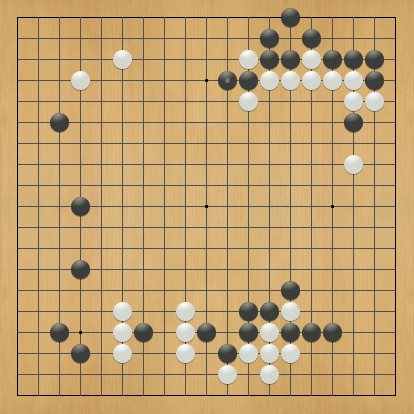 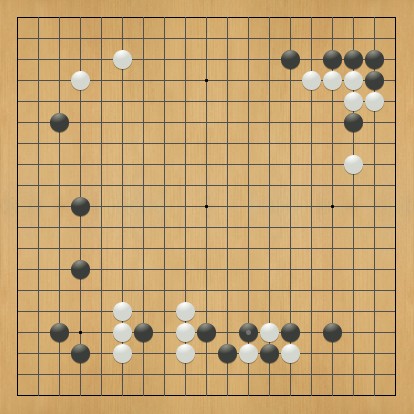 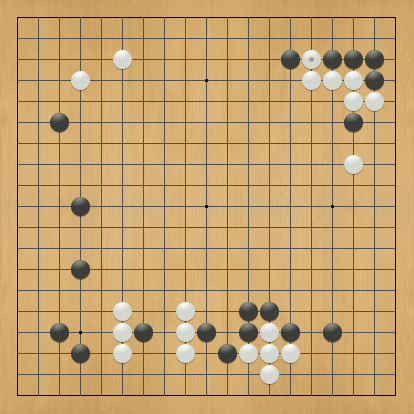 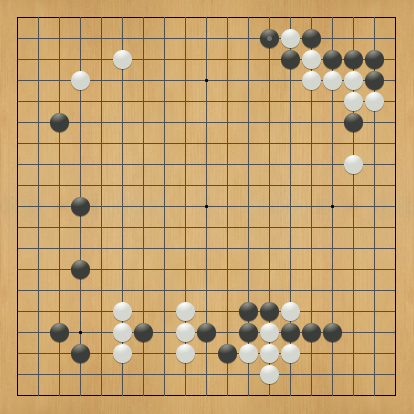 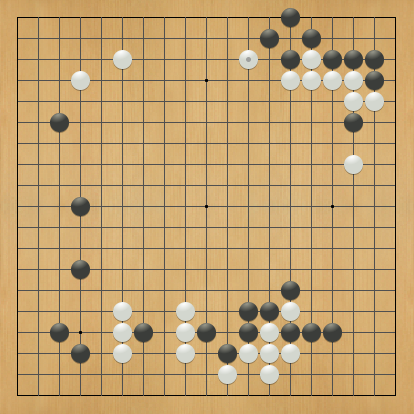 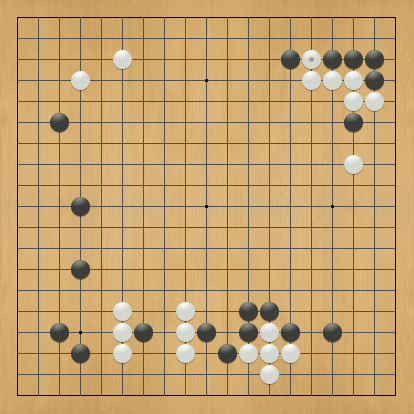 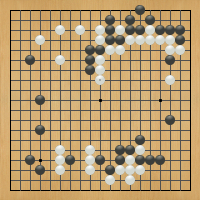 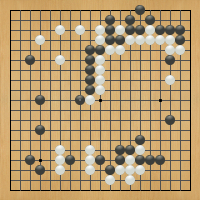 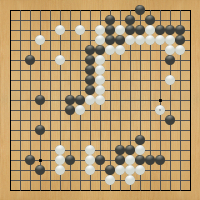 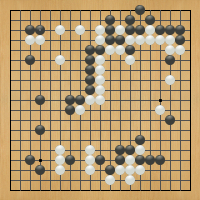 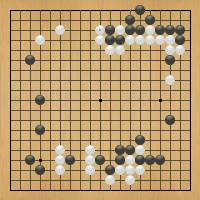 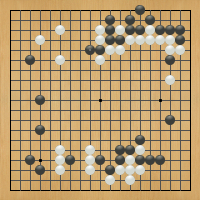 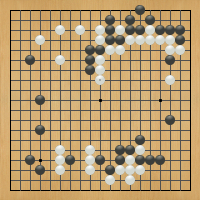 Stochastic search off-line
Training phase:
Spend a few weeks allowing your computer to play billions of random games from every possible starting state
Value of the starting state = average value of the ending states achieved during those billion random games

Testing phase:
During the alpha-beta search, search until you reach a state whose value you have stored in your value lookup table
Oops…. Why doesn’t this work?
Evaluation as a pattern recognition problem
Training phase:
Spend a few weeks allowing your computer to play billions of random games from billions of possible starting states.
Value of the starting state = average value of the ending states achieved during those billion random games
Generalization:
Featurize (e.g., x1=number of             patterns, x2 = number of             patterns, etc.)
Linear regression: find a1, a2, etc. so that Value(state) ≈ a1*x1+a2*x2+…

Testing phase:
During the alpha-beta search, search as deep as you can, then estimate the value of each state at your horizon using Value(state) ≈ a1*x1+a2*x2+…
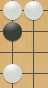 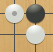 Pros and Cons
Learned evaluation function
Pro: off-line search permits lots of compute time, therefore lots of training data
Con: there’s no way you can evaluate every starting state that might be achieved during actual game play.  Some starting states will be missed, so generalized evaluation function is necessary
On-line stochastic search
Con: limited compute time
Pro: it’s possible to estimate the value of the state you’ve reached during actual game play
Case study: AlphaGo
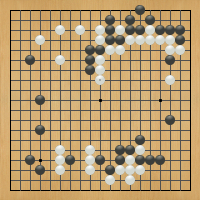 “Gentlemen should not waste their time on trivial games -- they should play go.”
-- Confucius,
The Analects
ca. 500 B. C. E.
Anton Ninno			         Roy Laird, Ph.D.
antonninno@yahoo.com		     roylaird@gmail.com
special thanks to Kiseido Publications
AlphaGo
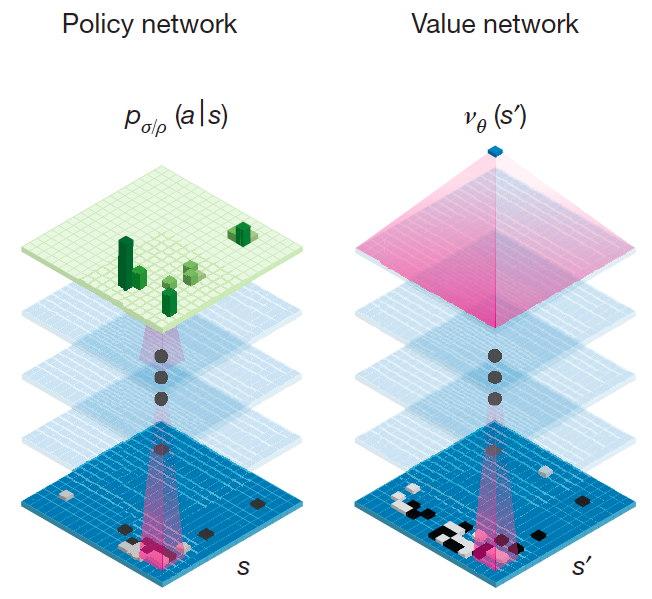 Deep convolutional neural networks
Treat the Go board as an image
Powerful function approximation machinery
Can be trained to predict distribution over possible moves (policy) or expected value of position
D. Silver et al., Mastering the Game of Go with Deep Neural Networks and Tree Search, Nature 529, January 2016
AlphaGo
SL policy network
Idea: perform supervised learning (SL) to predict human moves
Given state s, predict probability distribution over moves a, P(a|s)
Trained on 30M positions, 57% accuracy on predicting human moves
Also train a smaller, faster rollout policy network (24% accurate)
RL policy network
Idea: fine-tune policy network using reinforcement learning (RL)
Initialize RL network to SL network
Play two snapshots of the network against each other, update parameters to maximize expected final outcome
RL network wins against SL network 80% of the time, wins against open-source Pachi Go program 85% of the time
D. Silver et al., Mastering the Game of Go with Deep Neural Networks and Tree Search, Nature 529, January 2016
AlphaGo
SL policy network
RL policy network
Value network
Idea: train network for position evaluation
Given state s, estimate v(s), expected outcome of play starting with position s and following the learned policy for both players
Train network by minimizing mean squared error between actual and predicted outcome
Trained on 30M positions sampled from different self-play games
D. Silver et al., Mastering the Game of Go with Deep Neural Networks and Tree Search, Nature 529, January 2016
AlphaGo
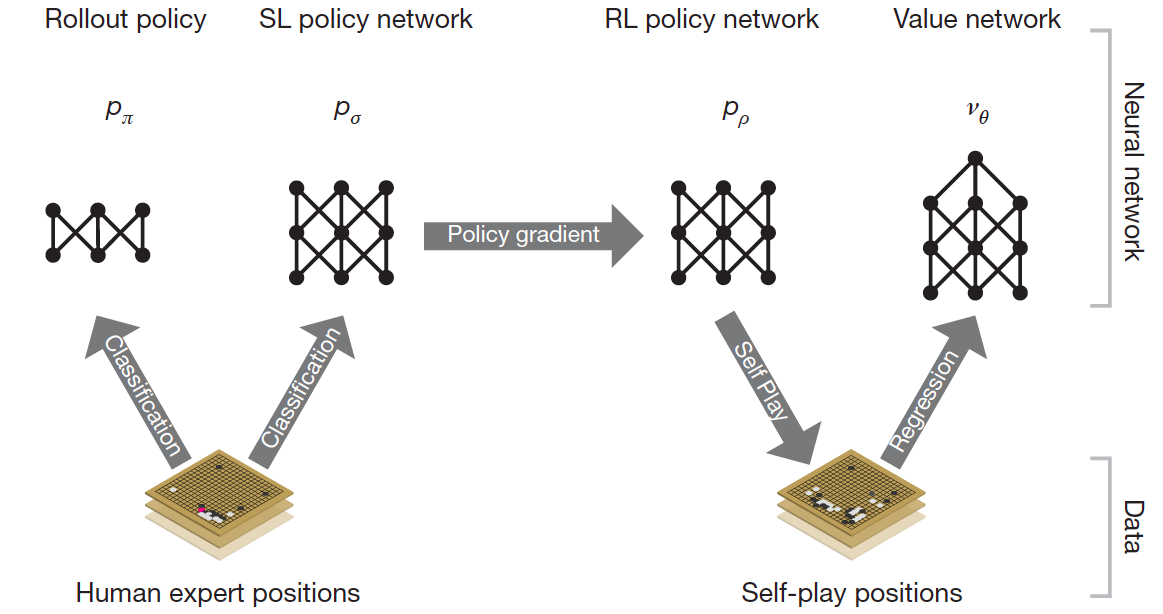 D. Silver et al., Mastering the Game of Go with Deep Neural Networks and Tree Search, Nature 529, January 2016
AlphaGo
Monte Carlo Tree Search
Each edge in the search tree maintains prior probabilities P(s,a), counts N(s,a), action values Q(s,a)
P(s,a) comes from SL policy network
Tree traversal policy selects actions that maximize Q value plus exploration bonus (proportional to P but inversely proportional to N)
An expanded leaf node gets a value estimate that is a combination of value network estimate and outcome of simulated game using rollout network
At the end of each simulation, Q values are updated to the average of values of all simulations passing through that edge
D. Silver et al., Mastering the Game of Go with Deep Neural Networks and Tree Search, Nature 529, January 2016
AlphaGo
Monte Carlo Tree Search
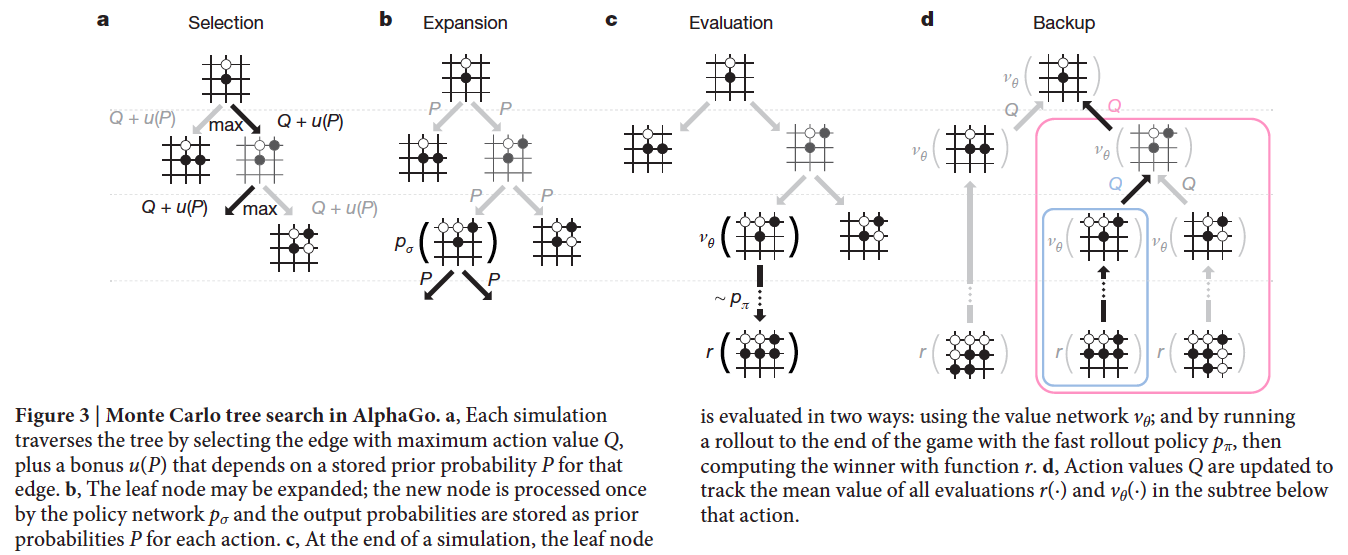 D. Silver et al., Mastering the Game of Go with Deep Neural Networks and Tree Search, Nature 529, January 2016
AlphaGo
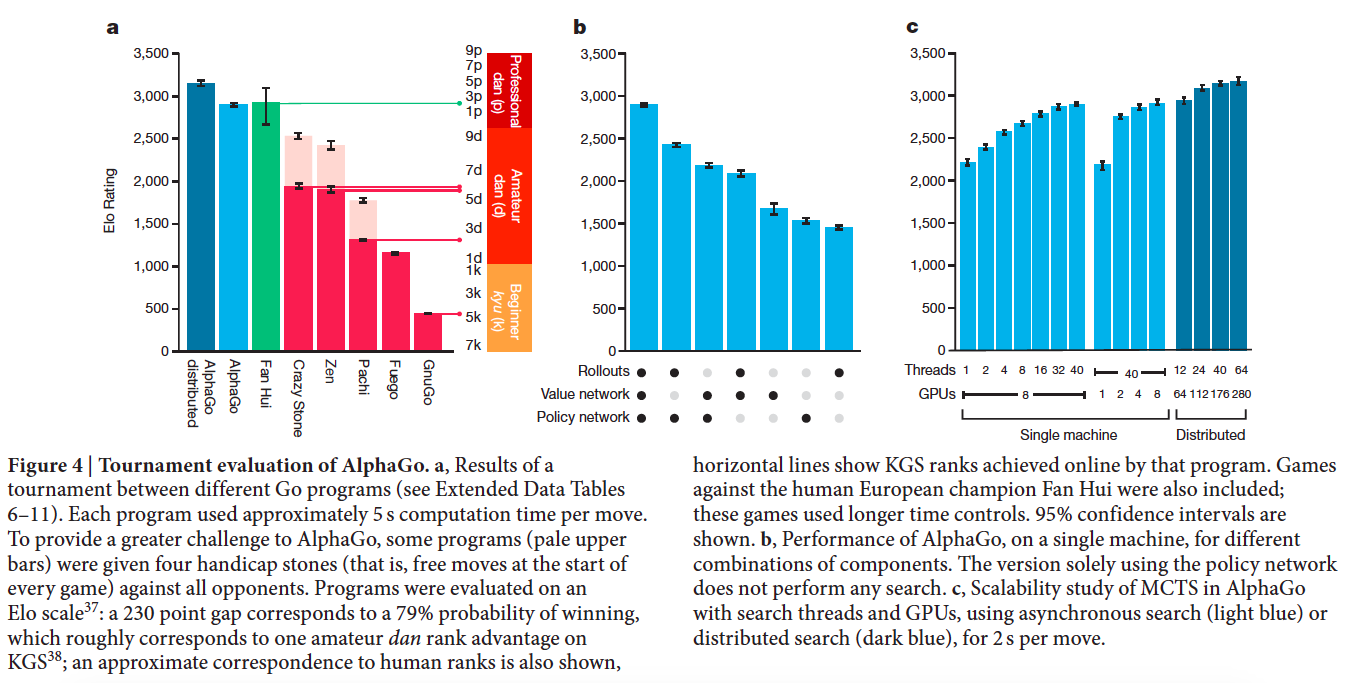 D. Silver et al., Mastering the Game of Go with Deep Neural Networks and Tree Search, Nature 529, January 2016
Alpha-Go video
Game AI: Origins
Minimax algorithm: Ernst Zermelo, 1912
Chess playing with evaluation function, quiescence search, selective search: Claude Shannon, 1949 (paper)
Alpha-beta search: John McCarthy, 1956 
Checkers program that learns its own evaluation function by playing against itself: Arthur Samuel,  1956 (Rodney Brooks blog post)
Game AI: State of the art
Computers are better than humans:
Checkers: solved in 2007
Chess: 
State-of-the-art search-based systems now better than humans
Deep learning machine teaches itself chess in 72 hours, plays at International Master Level (arXiv, September 2015)
Computers are competitive with top human players:
Backgammon: TD-Gammon system (1992) used reinforcement learning to learn a good evaluation function
Bridge: top systems use Monte Carlo simulation and alpha-beta search
Go: computers were not considered competitive until AlphaGo in 2016
Game AI: State of the art
Computers are not competitive with top human players:
Poker 
Heads-up limit hold’em poker is solved (2015) 
Simplest variant played competitively by humans
Smaller number of states than checkers, but partial observability makes it difficult
Essentially weakly solved = cannot be beaten with statistical significance in a lifetime of playing
CMU’s Libratus system beats four of the best human players at no-limit Texas Hold’em poker (2017)
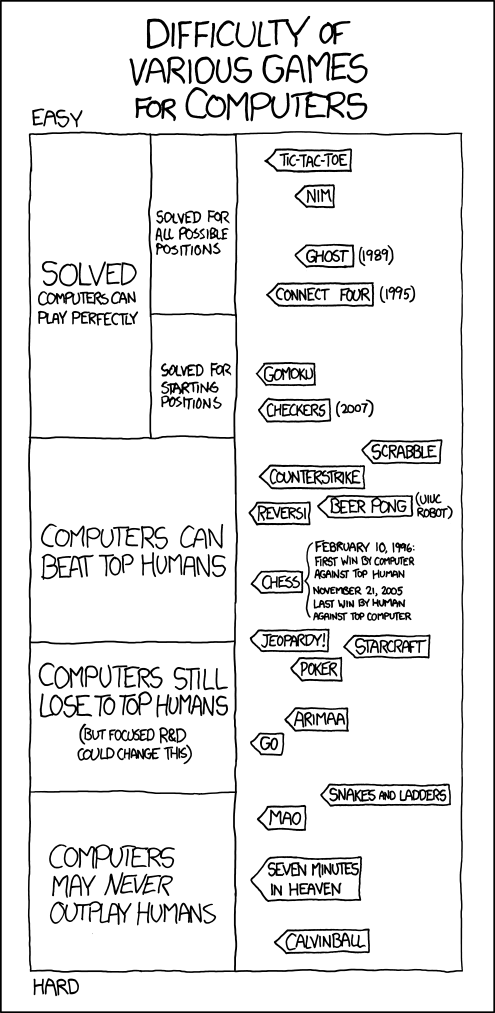 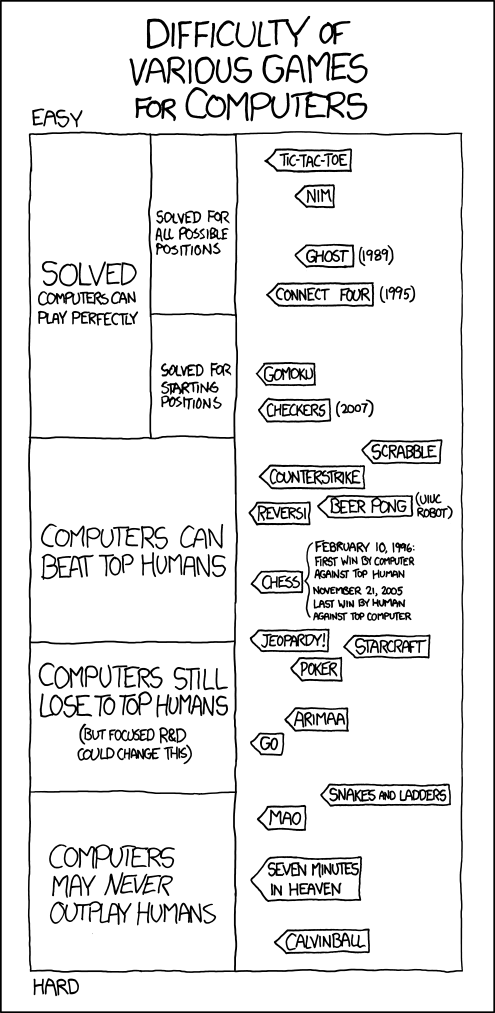 http://xkcd.com/1002/
See also: http://xkcd.com/1263/
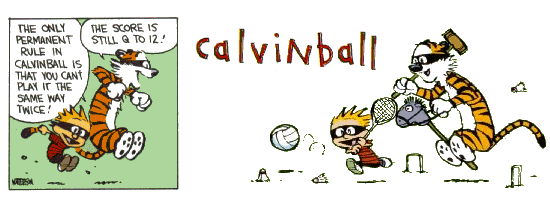 Calvinball:
Play it online
Watch an instructional video